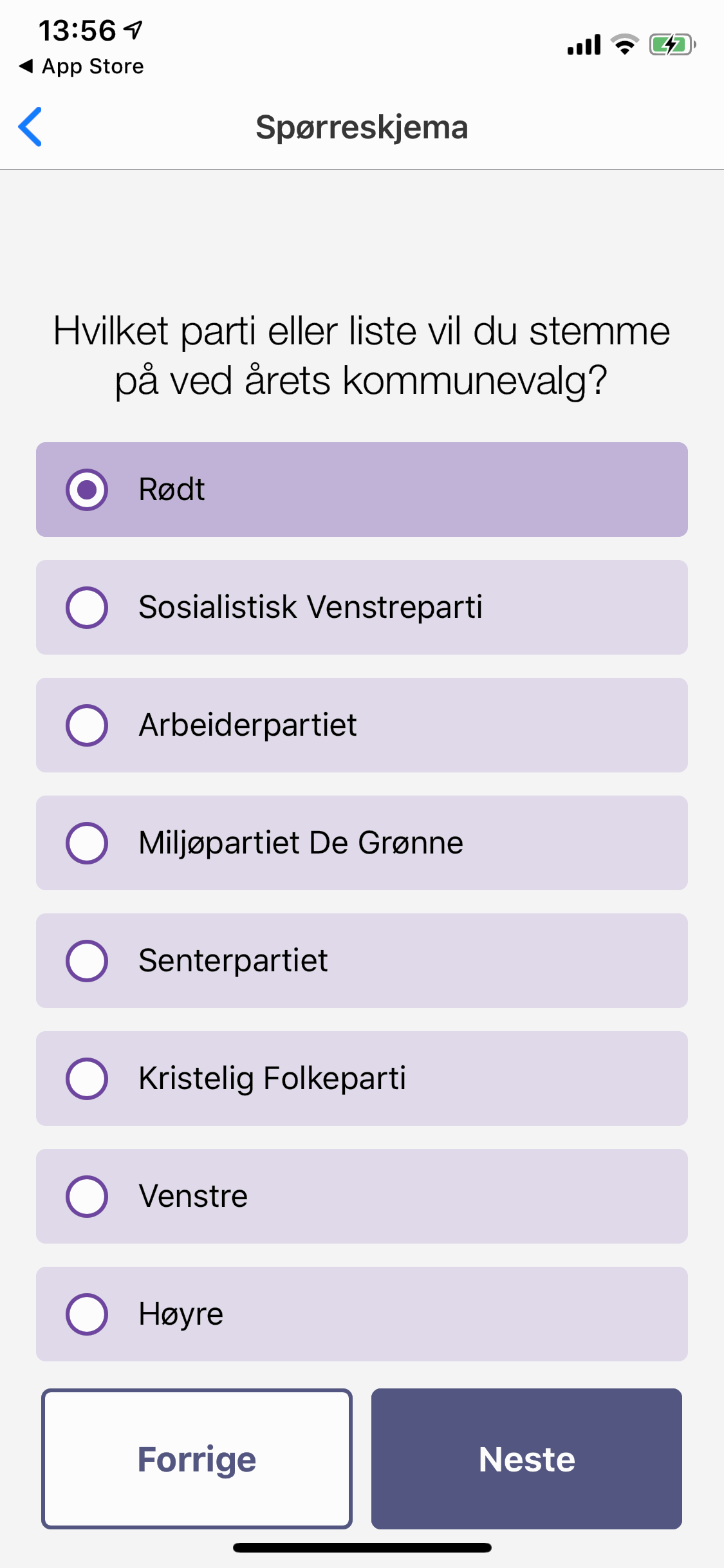 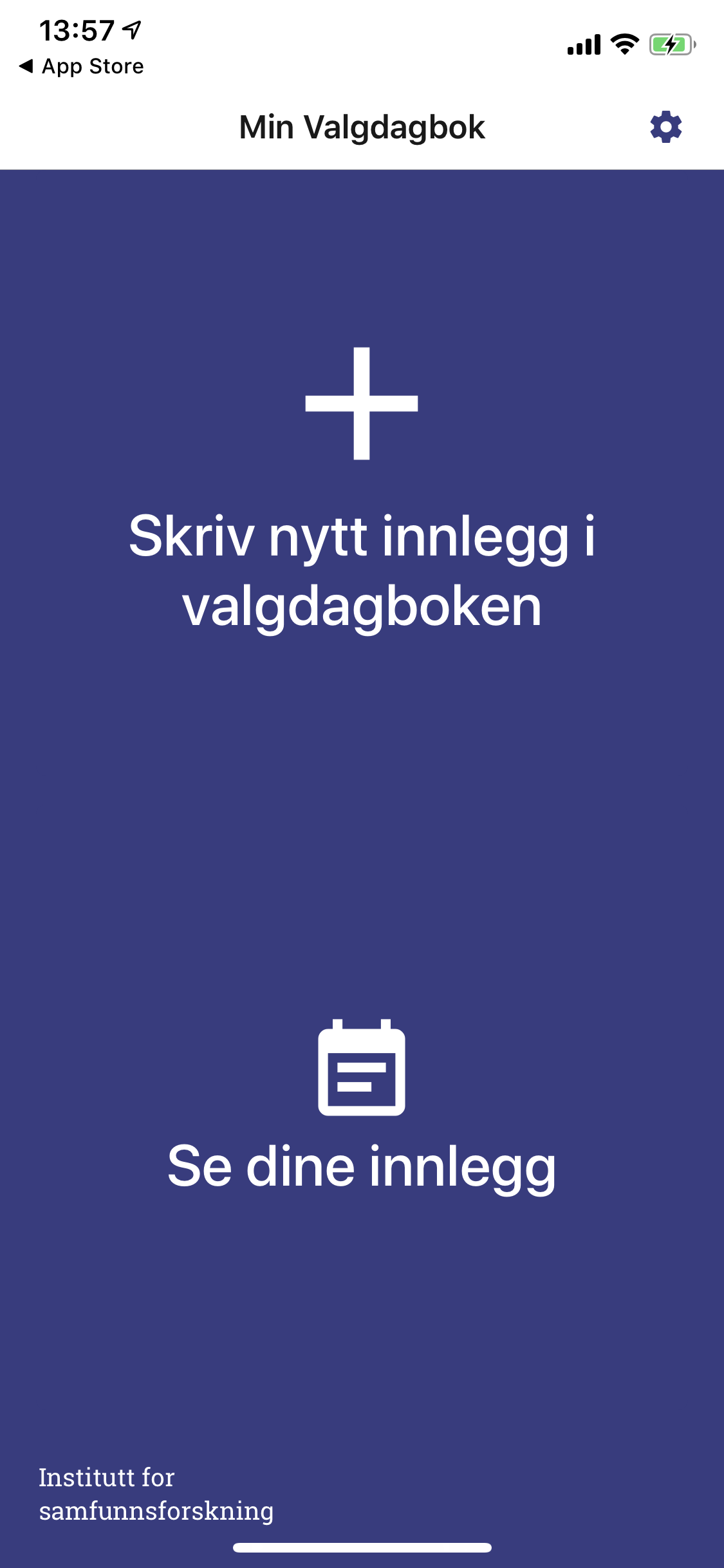 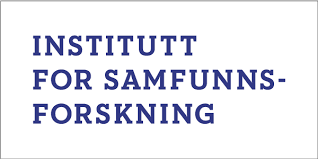 USIT har lagd mobilapp som brukes til forskning på kommunevalget 2019 for ISS og SSB
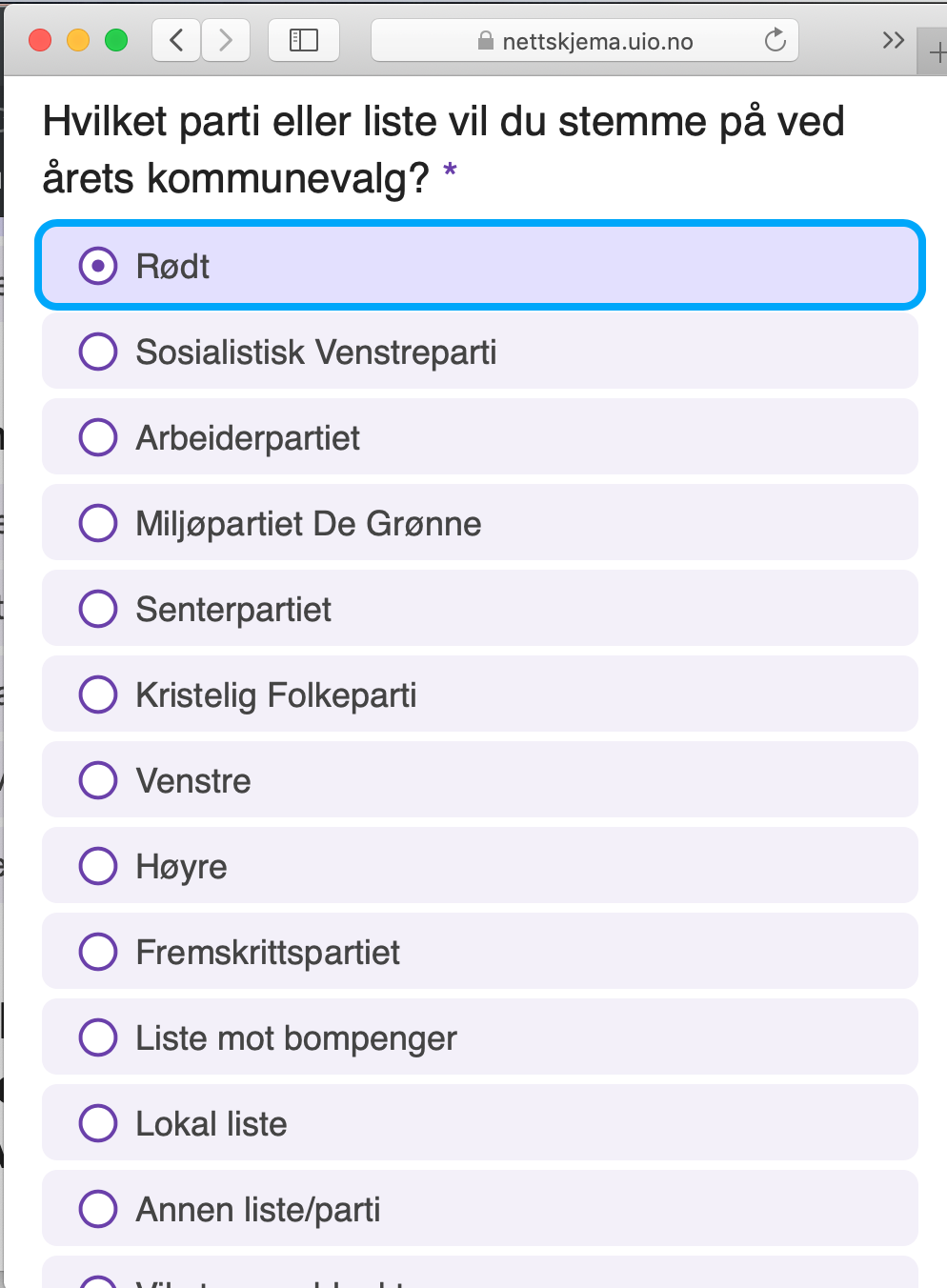 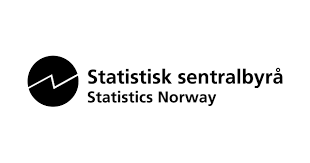 SSB kjører et META-prosjekt der de vurderer forskjellen på svar gitt fra mobilapp versus vanlig Nettskjema med epostinvitasjoner